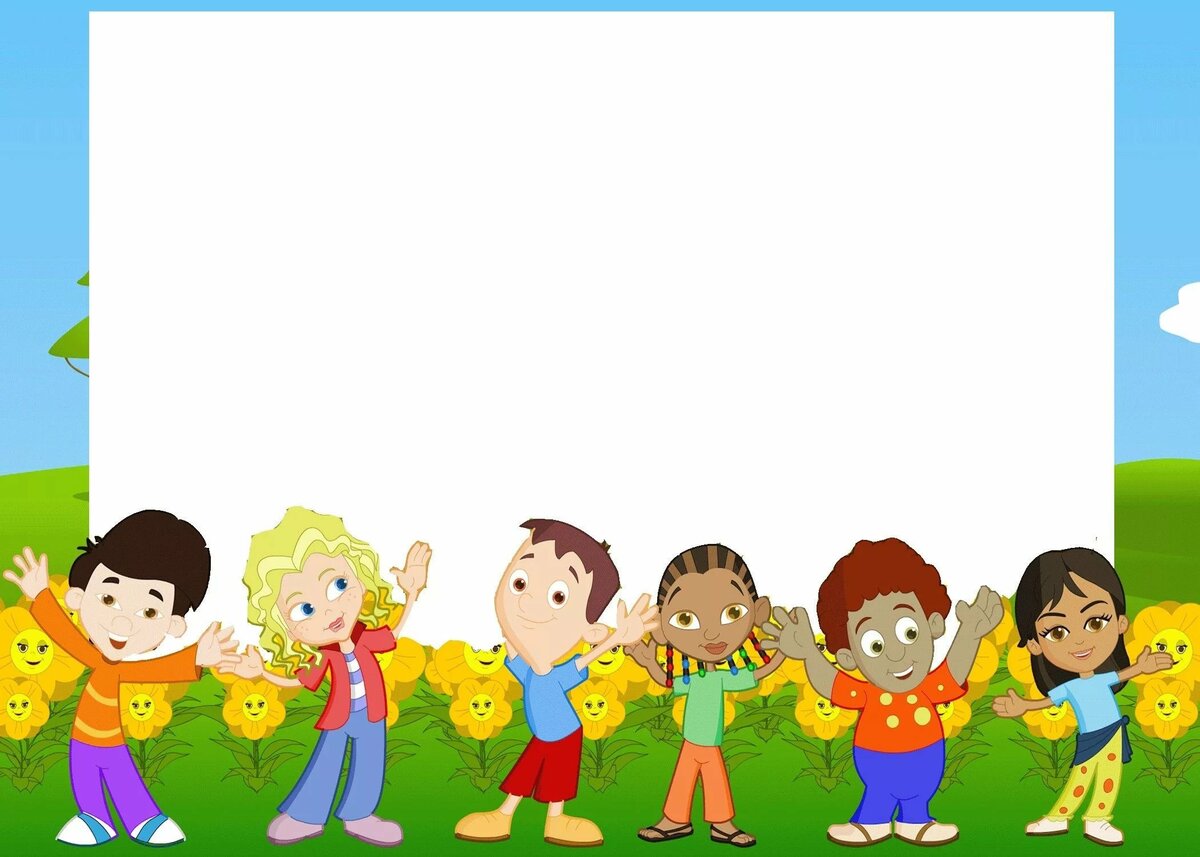 Формирование представлений об основных источниках
 опасности через проектную деятельность
Исполнитель: воспитатель МКДОУ №29
Чечевишникова Светлана Николаевна
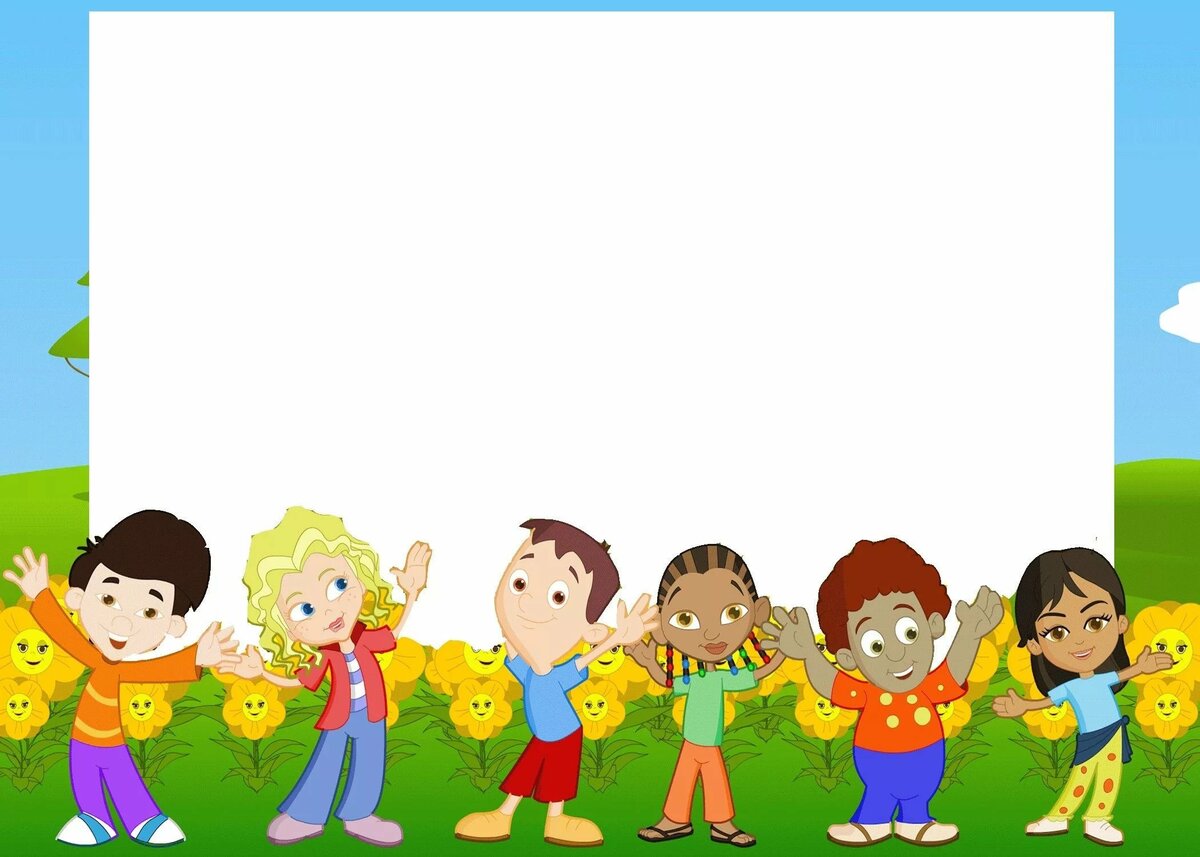 Проект: «ОСНОВЫ БЕЗОПАСНОСТИ ЖИЗНЕДЕЯТЕЛЬНОСТИ  МЛАДШИХ ДОШКОЛЬНИКОВ»
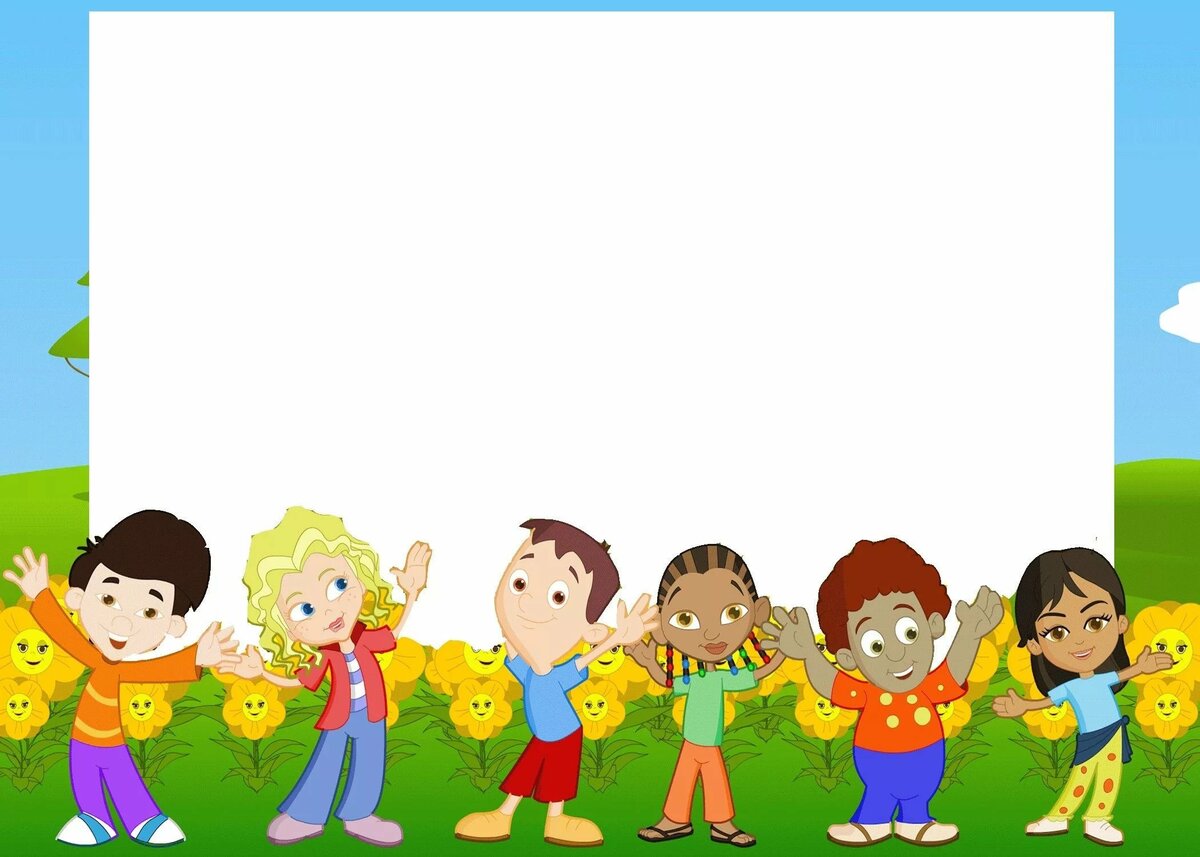 Паспорт проекта
Тип проекта по доминирующей деятельности: познавательно – игровой
По количеству участников: групповой
По содержанию: обучающий
По характеру контактов: дети и родители группы
Продолжительность проекта: краткосрочный, 1 неделя
Участники проекта: дети, воспитатели, родители.
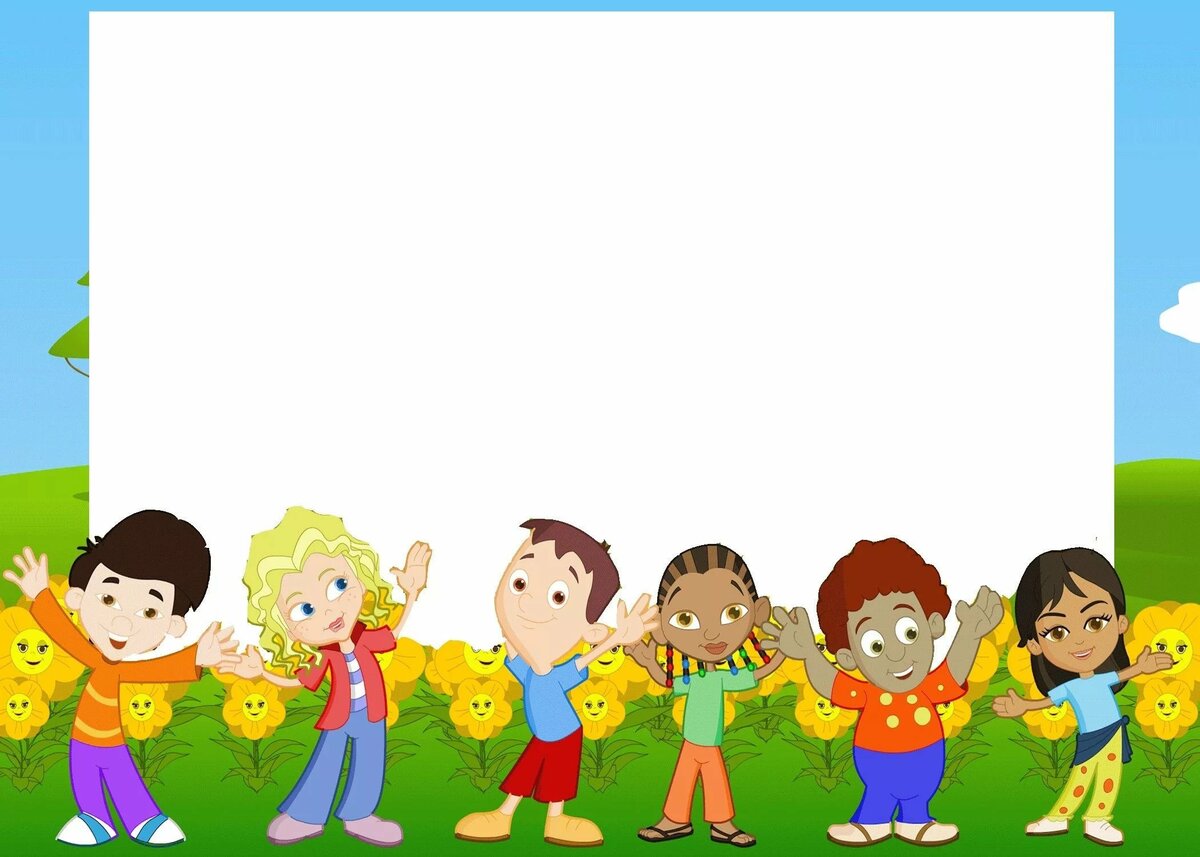 Актуальность
Дети с самого раннего возраста для собственной безопасности должны чётко знать правила безопасного поведения. Это касается всех сфер жизни и деятельности ребёнка – быта, игры, движения. Ребёнок может оказаться в непредсказуемой ситуации на улице, дома, природе, на дороге, поэтому главная задача взрослых – стимулировать развитие самостоятельности и ответственности. Чтобы дети знали как правильно вести себя в разных ситуациях и умели применять полученные знания в реальной жизни.
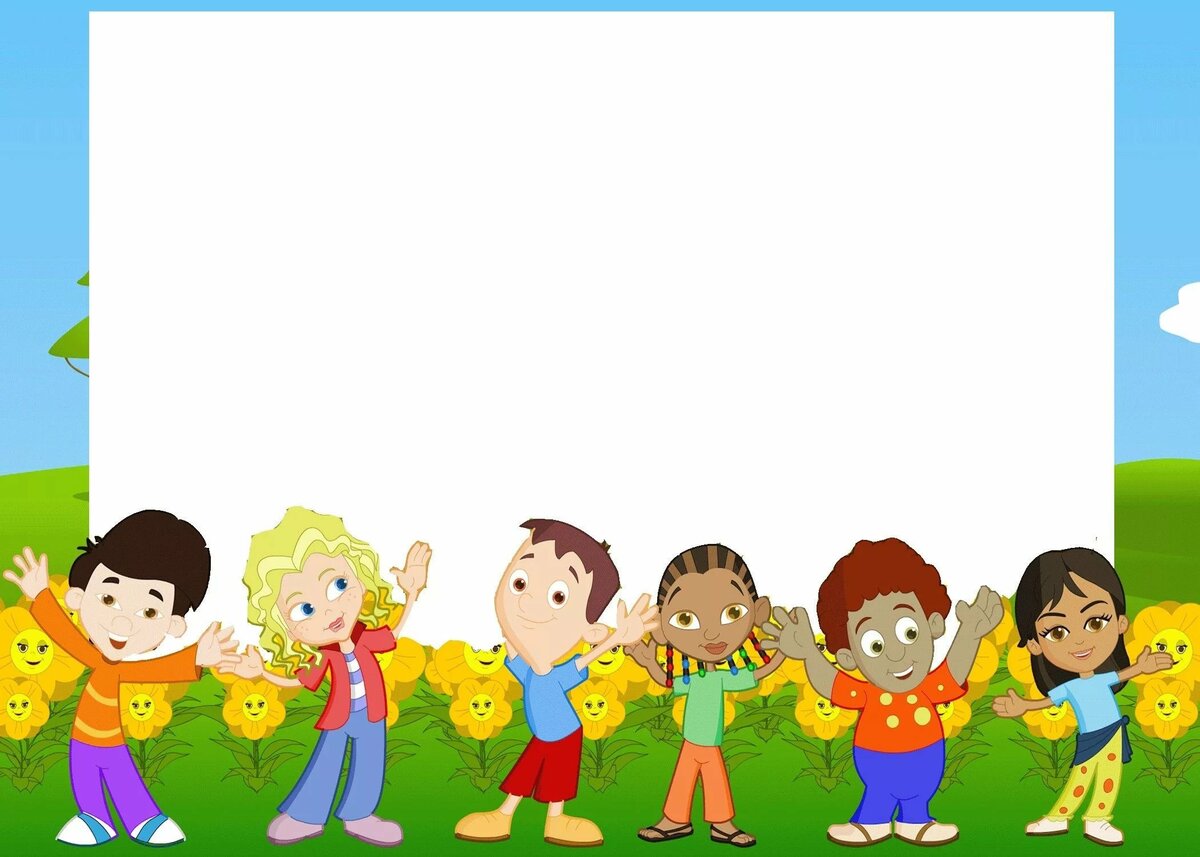 Проблема.
Поведение детей дошкольного возраста зачастую сопряжено с возникновением опасных ситуаций. Это связано с психофизиологическими особенностями детей, неспособностью оценить реальный уровень возникающей опасности и неготовностью предотвратить причины её возникновения, недостаточным контролем со стороны взрослых. Таким образом, главная задача взрослых – подготовить и обучить ребёнка адекватным осознанным действиям в различных опасных ситуациях.
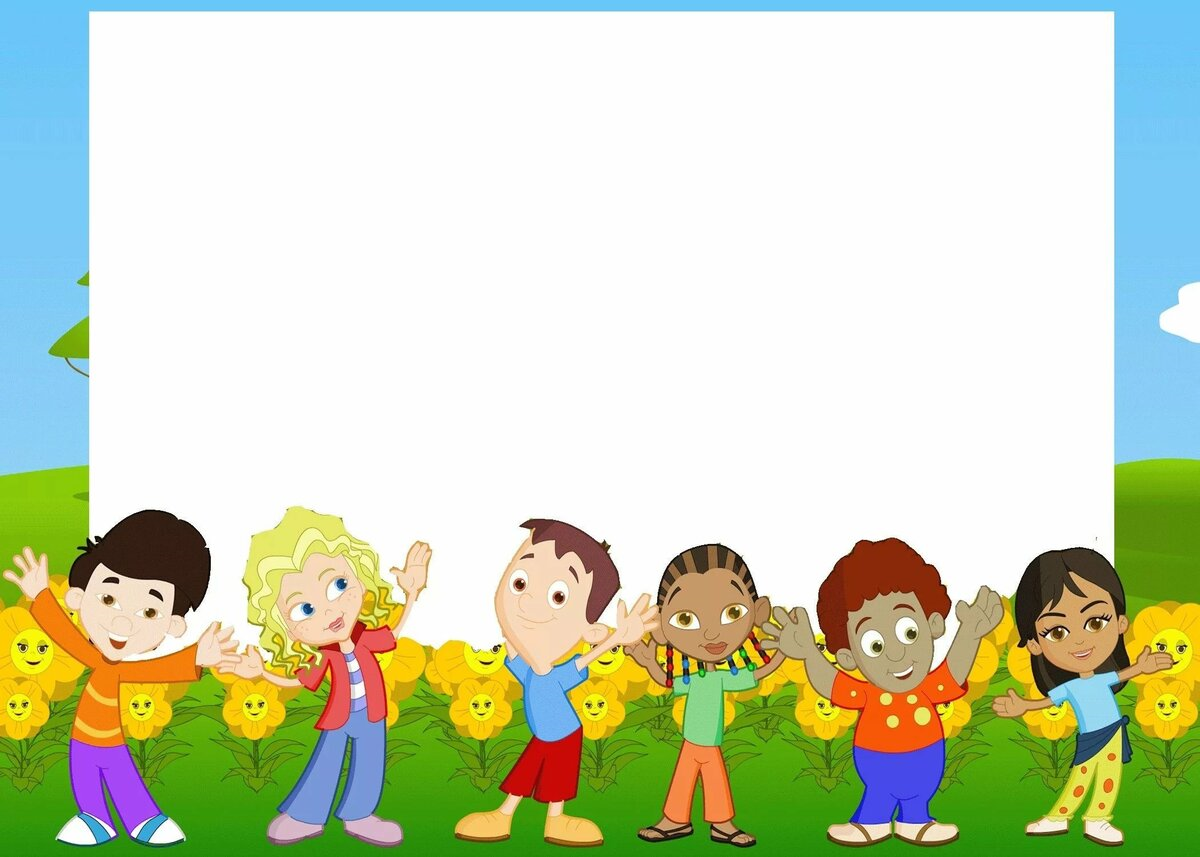 Цель
Формировать у младших дошкольников элементарные представления об основах безопасности жизнедеятельности.
Задачи
Познакомить детей и родителей с правилами безопасного поведения дома, на дороге, отдыхе.
Развивать наблюдательность, внимание, осторожность и сосредоточенность.
Воспитывать бережное отношение к природе и окружающей действительности
Предполагаемый результат
Дети должны научиться применять на практике правила безопасного поведения в окружающей действительности. Иметь простейшие представления о мероприятиях, направленных на укрепление и сохранение здоровья.
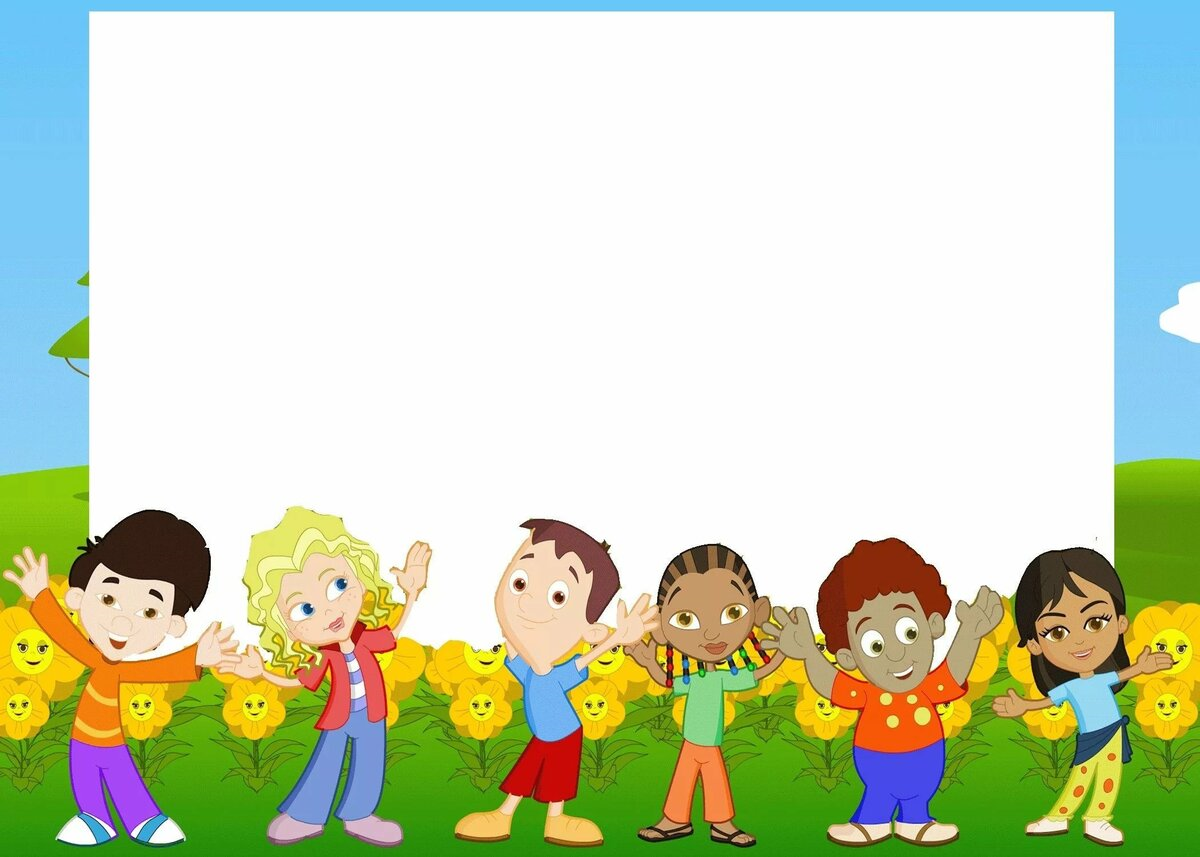 Этапы проекта:
1 этап – подготовительный.
Постановка цели и задач, определение направлений, объектов и методов, предварительная работа с детьми и родителями, выбор оборудования и материалов.
Формы организации работа I этапа.
- составление проекта 
- подбор методической и художественной литературы;
- изготовление пособий, нестандартного оборудования для развития двигательной активности;
- подбор дидактических, подвижных, малоподвижных, сюжетно - ролевых игр;
- составление плана совместных мероприятий педагогов и детей ;
- работа с родителями по взаимодействию в рамках проекта
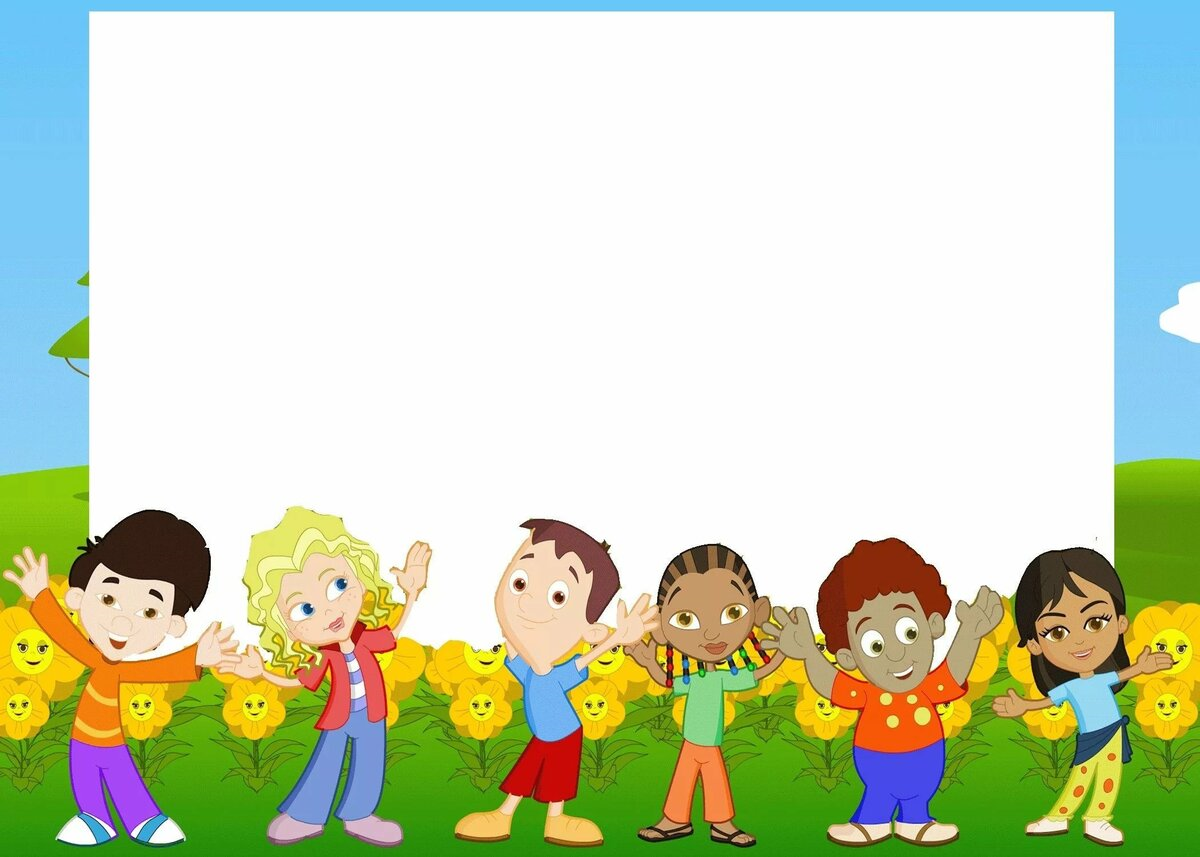 2 этап – собственно – практический. 
Знакомство с опасными ситуациями в быту, на улице, на дороге через дидактические, сюжетно – ролевые, подвижные, настольные игры
Непосредственно образовательная деятельность
Беседы с детьми по темам
Рассматривание иллюстраций, плакатов
Театрализация русской народной сказки «Волк и семеро козлят»
Чтение художественных произведений по темам
Оформление уголка для родителей «Азбука безопасности» (памятки, выставка литературы поделки, рисунки и т.д.)
Тематическая прогулка
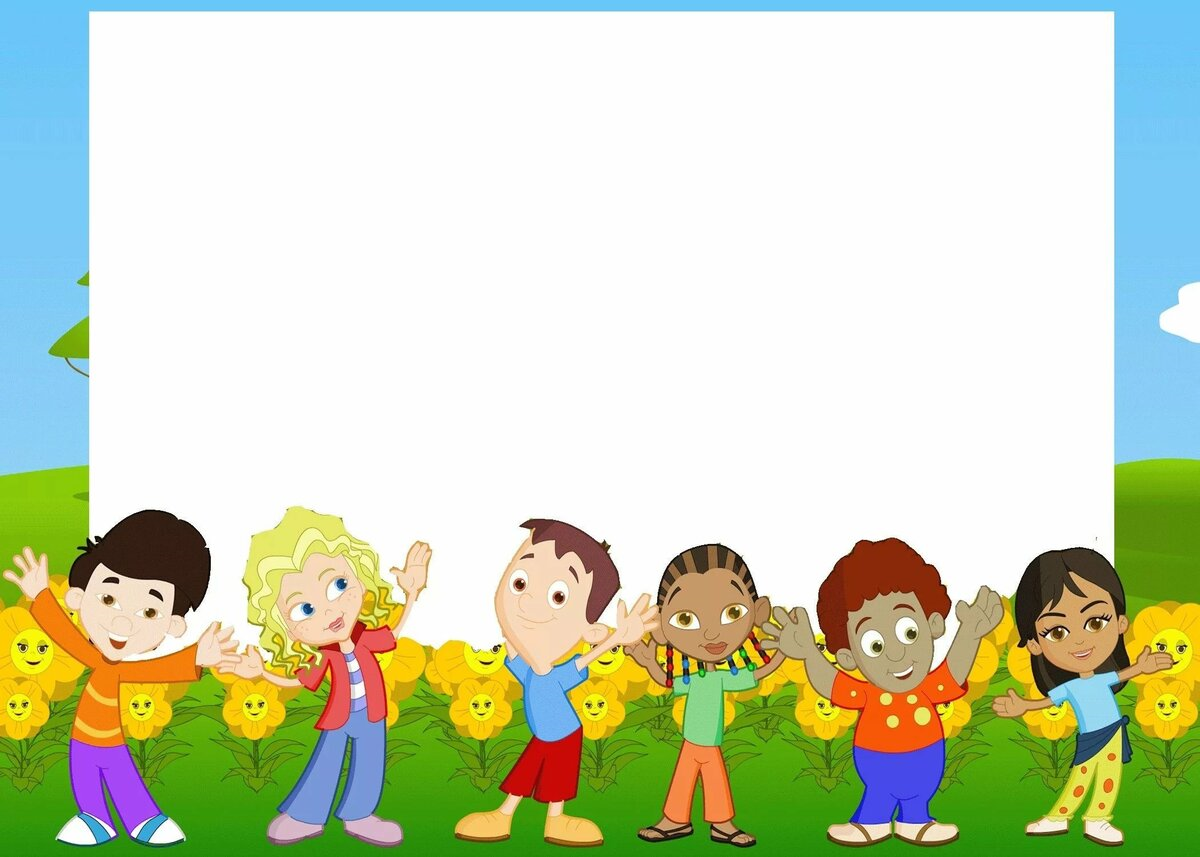 3 этап – обобщающий (заключительный). 
Обобщение результатов работы в игровой форме, их анализ, закрепление полученных знаний, формулировка выводов. Фотоотчёт для детей и родителей по теме: Формирование у младших дошкольников элементарных представлений об основах безопасности жизнедеятельности». Подведение итогов
викторины по безопасности « Опасности вокруг нас». Развлечение: «Путешествие со светофориком»
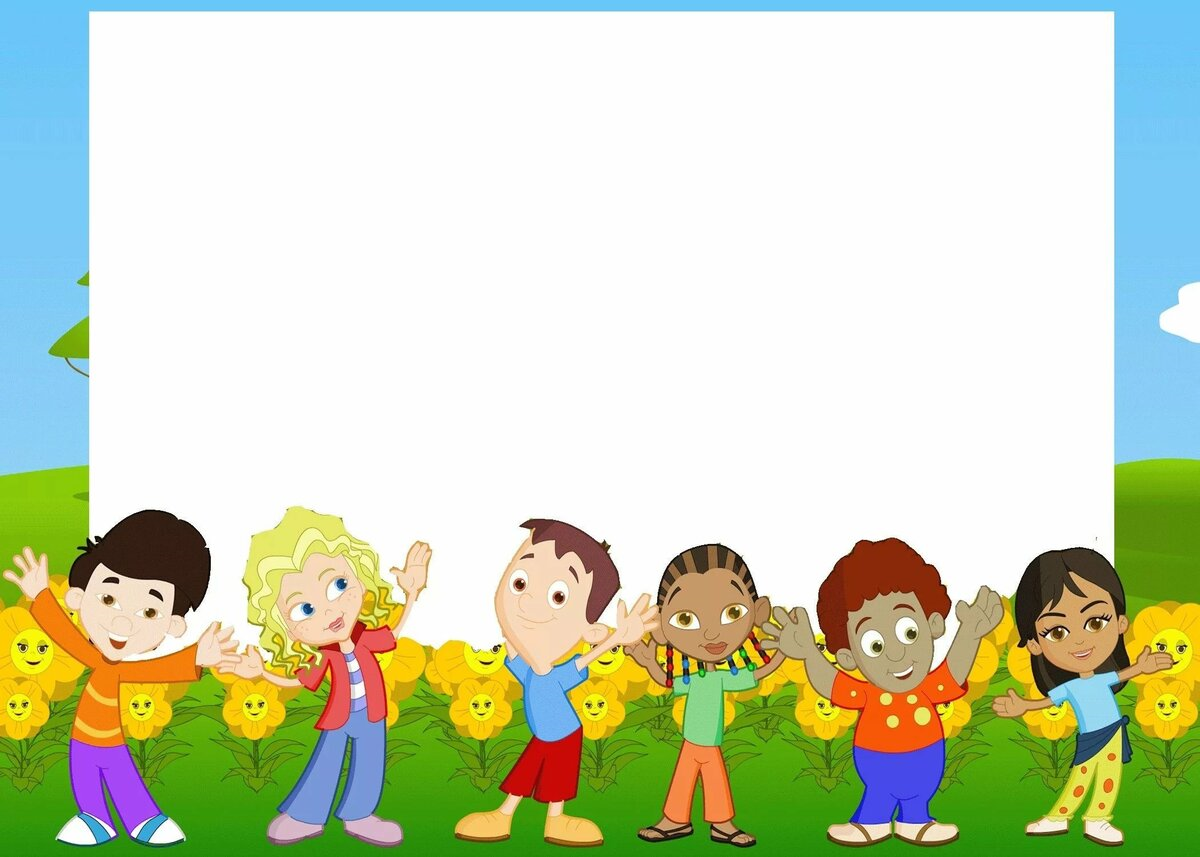 План мероприятий
Понедельник
Совместная деятельность педагога с детьми / родителями
НОД «В мире опасных предметов»
Цели: формировать умение детей сосредотачивать внимание на опасных предметах, встречающихся в жизни; дать представления о том , что они могут нанести вред организму. Обогащать опыт детей в умении использовать различные предметы по назначению. Продолжать расширять и активизировать словарный запас детей. Развивать внимание, логическое мышление. Воспитывать умение слушать воспитателя и делать простейшие умозаключения
Проблемная беседа по вопросам: «Можно ли детям играть со спичками? Почему? Какими ещё предметами нельзя пользоваться детям? Что делать если случился пожар?
Проигрывание ситуаций «Действия ребёнка при пожаре».
Рассматривание плакатов и иллюстраций на противопожарную тематику.     Цель: закрепление правил безопасности жизнедеятельности
Викторина для детей «Опасности вокруг нас». 
Цель: выявить представления детей о основах безопасности  и жизнедеятельности.
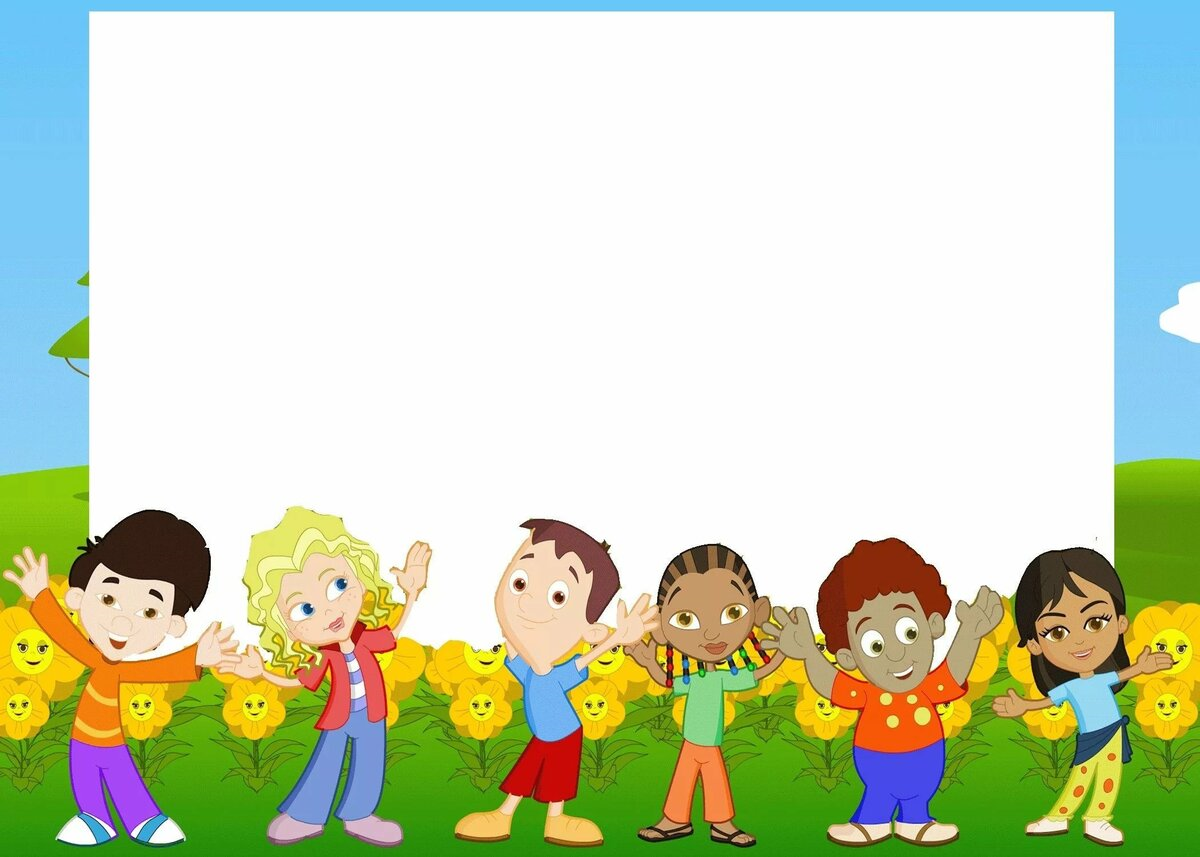 Самостоятельная деятельность детей. 
Рассматривание плакатов и иллюстраций на противопожарную тематику
Самостоятельная деятельность детей на детской площадке (игры по желанию детей) 
Рассматривание памятки «Детям об огне»
Дидактическая игра «Сто бед»
Цель: закреплять знания об опасных предметах и ситуациях; правилах безопасного поведения.
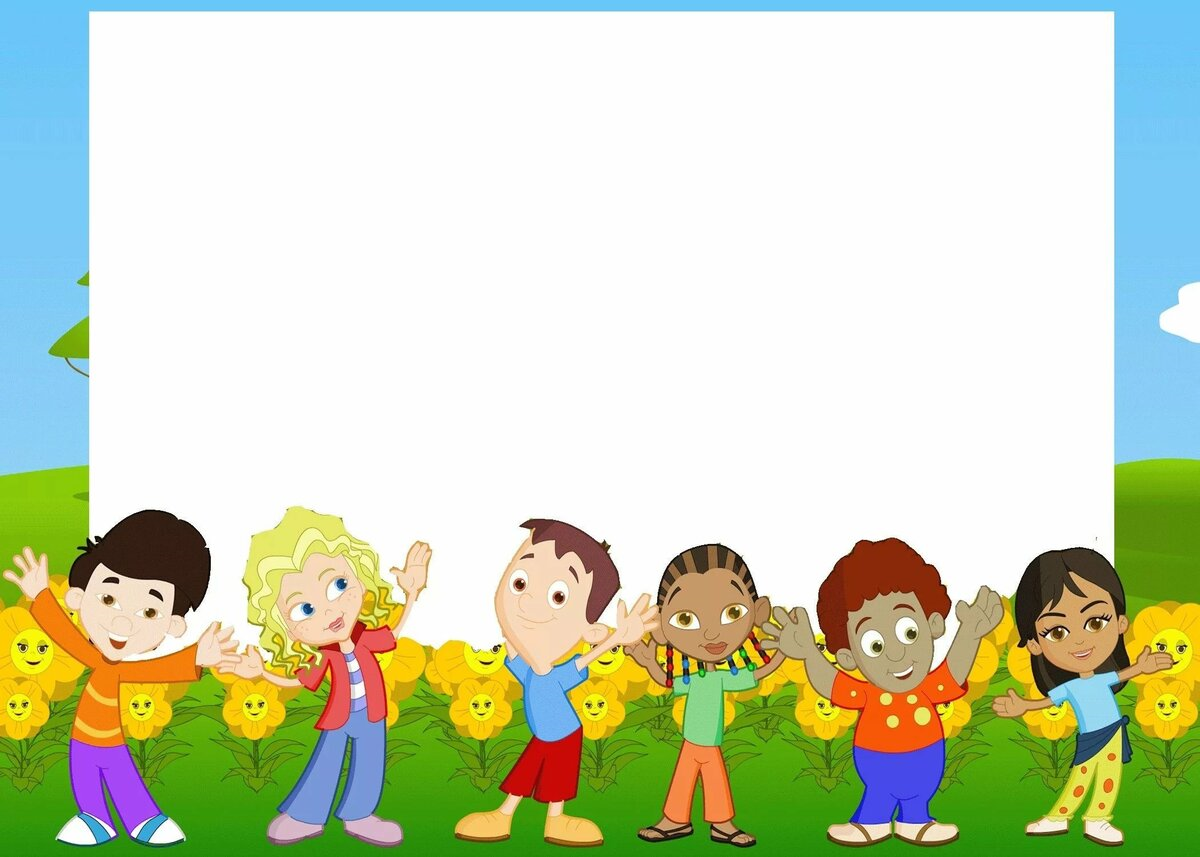 Вторник 
Совместная деятельность педагога с детьми / родителями
Сюжетно – ролевая игра «Светофор» Цель: Расширить знания детей о правилах дорожного движения; о поведении водителя и пешехода в условиях улицы.
Закрепить представления детей о назначении светофора, о работе полицейского.
Прогулка «Наша улица»
Цели: Развить представления детей об улице новыми сведениями: назначение домов на ней разное, в некоторых живут люди, в других же располагаются учреждения(магазины, школа, детский сад, больница). Уточнить знания детей о проезжей части, дороге, обочине. Закреплять знания о легковых и грузовых автомобилях. Дать элементарные знания о правилах поведения на улице.
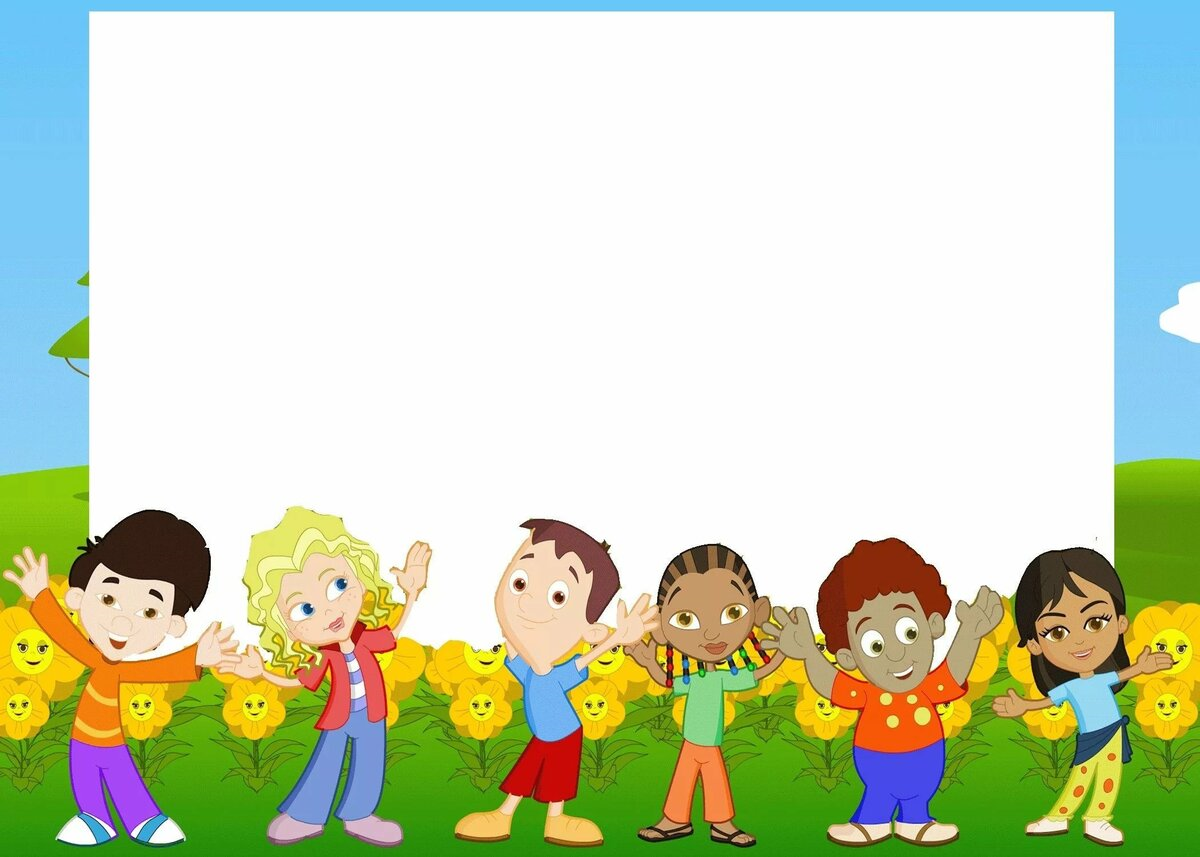 Подвижная игра « Красный, жёлтый зелёный»
Цель: развитие внимания, памяти
Беседа «Можно ли играть на проезжей части?»
Обыгрывание ситуаций «Улица не место для игры»
Чтение стихотворении «Видишь, шашечки такси»
Загадывание загадок о транспорте( полицейская машина, скорая помощь, пожарная машина)
Дидактические игры «Найди правильный ответ», «Какой огонёк зажёгся?»
Знакомство со служебными машинам
Театрализация сказки «Волк и семеро козлят»
Цель: Обучение детей безопасному поведению в окружающей обстановке, посредством сказки
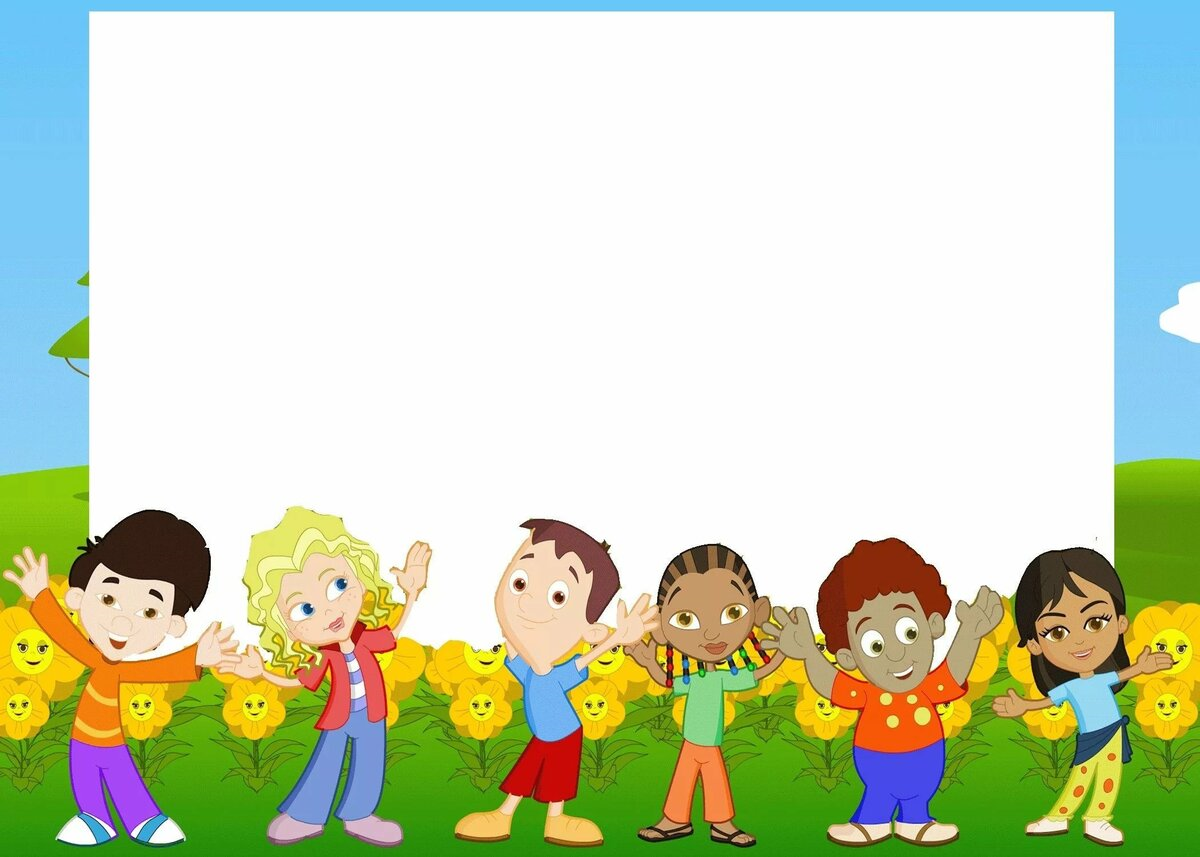 Самостоятельная деятельность детей. 

Самостоятельные игры с машинками
Дидактическая игра «Собери транспорт», «Собери светофор»
Предложить детям раскраски «Спец машины»

Конструирование домов высокие и низкие
Дидактическая игра : «Опасные ситуации»
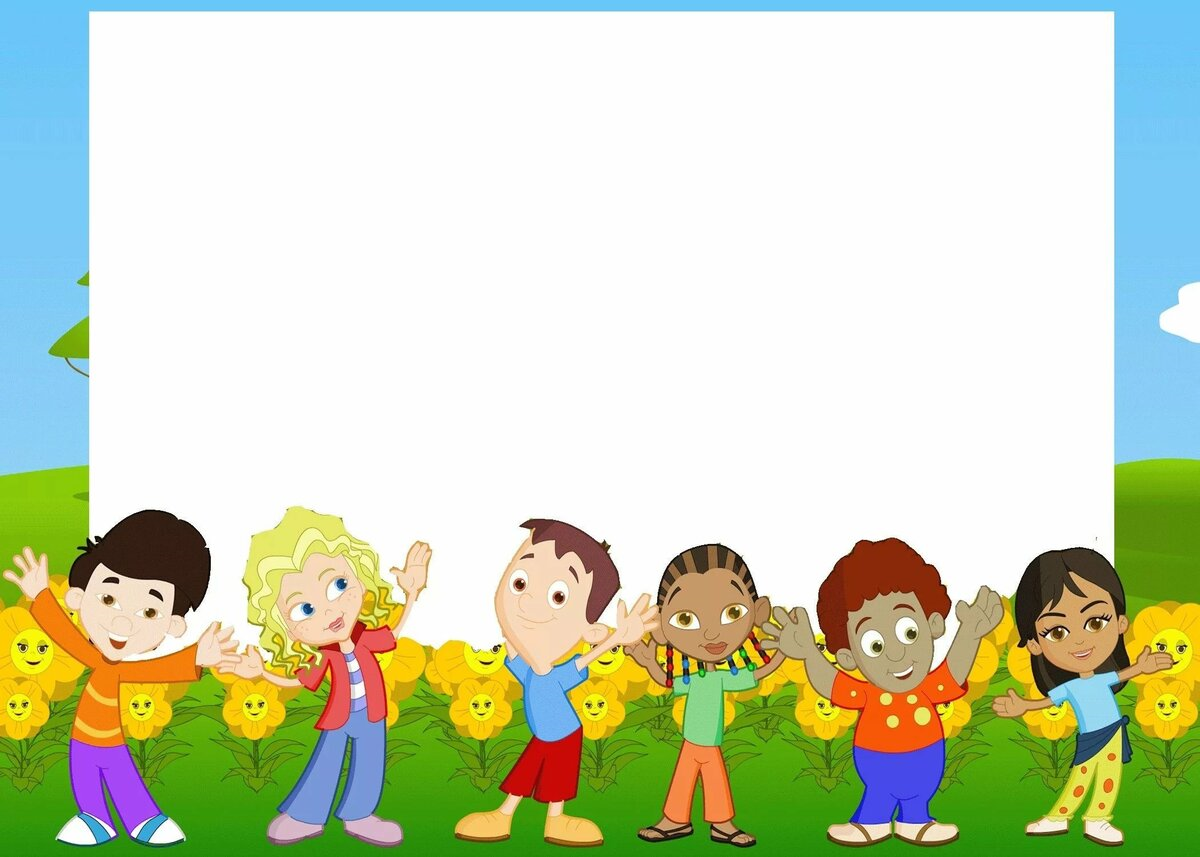 Среда
 Совместная деятельность педагога с детьми / родителями
Подвижные игры «По ровненькой дорожке», «Весёлый трамвайчик», «Воробушки и кот».
Беседы с детьми: «Как вести себя с незнакомыми людьми». «Как правильно вести себя в лесу?» « Какие правила поведения в лесу вы знаете?»
Обыгрывание ситуации «Если звонит незнакомец»
Цель: упражнять детей в умении управлять собой в опасной ситуации.
Чтение стихотворения « Не пускайте дядю в дом»
Дидактическая игра «Так не бывает»
Цель: закреплять знания правил безопасного поведения
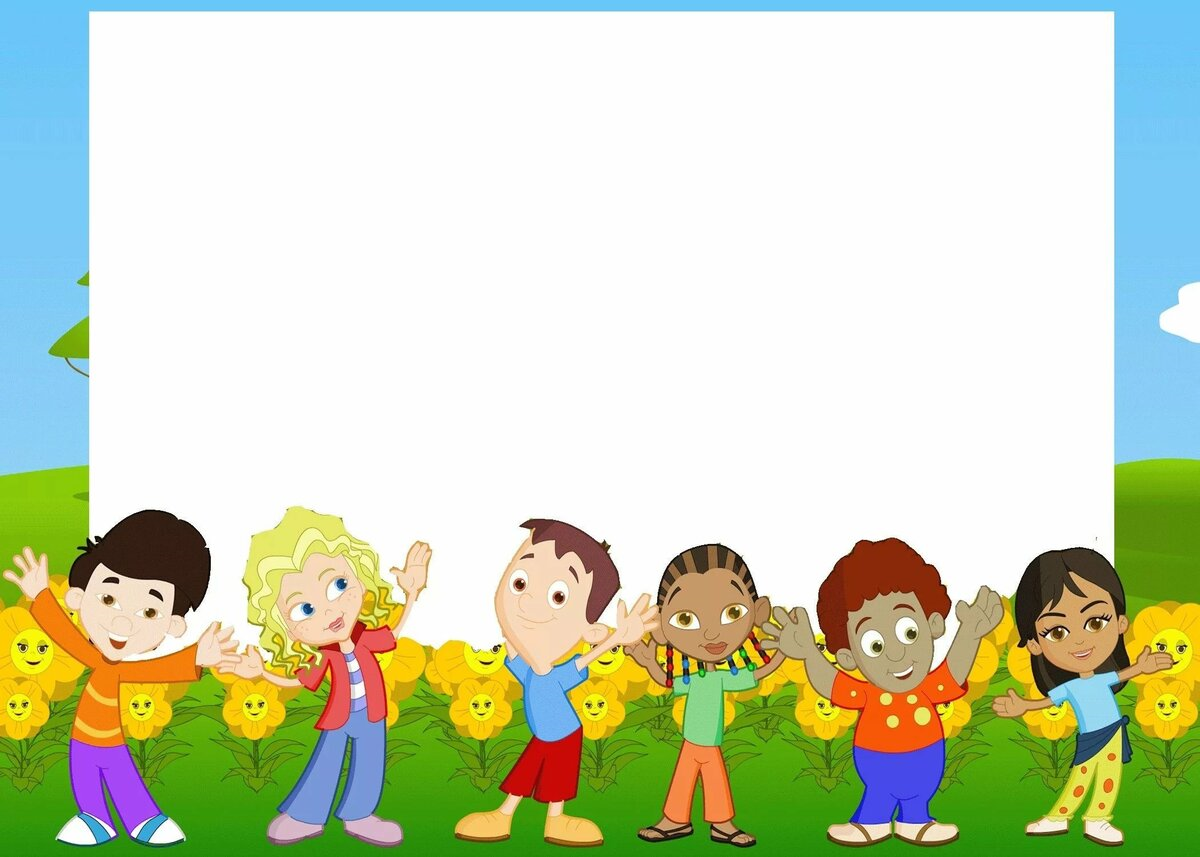 Самостоятельная деятельность детей. 
Рассматривание памяток:
«Правила поведения в лесу», «Правила личной безопасности»
Рассматривание альбома: «Берегись, бед, пока их нет»
Рассматривание книг « Три поросёнка», Красная шапочка», Волк и семеро козлят».
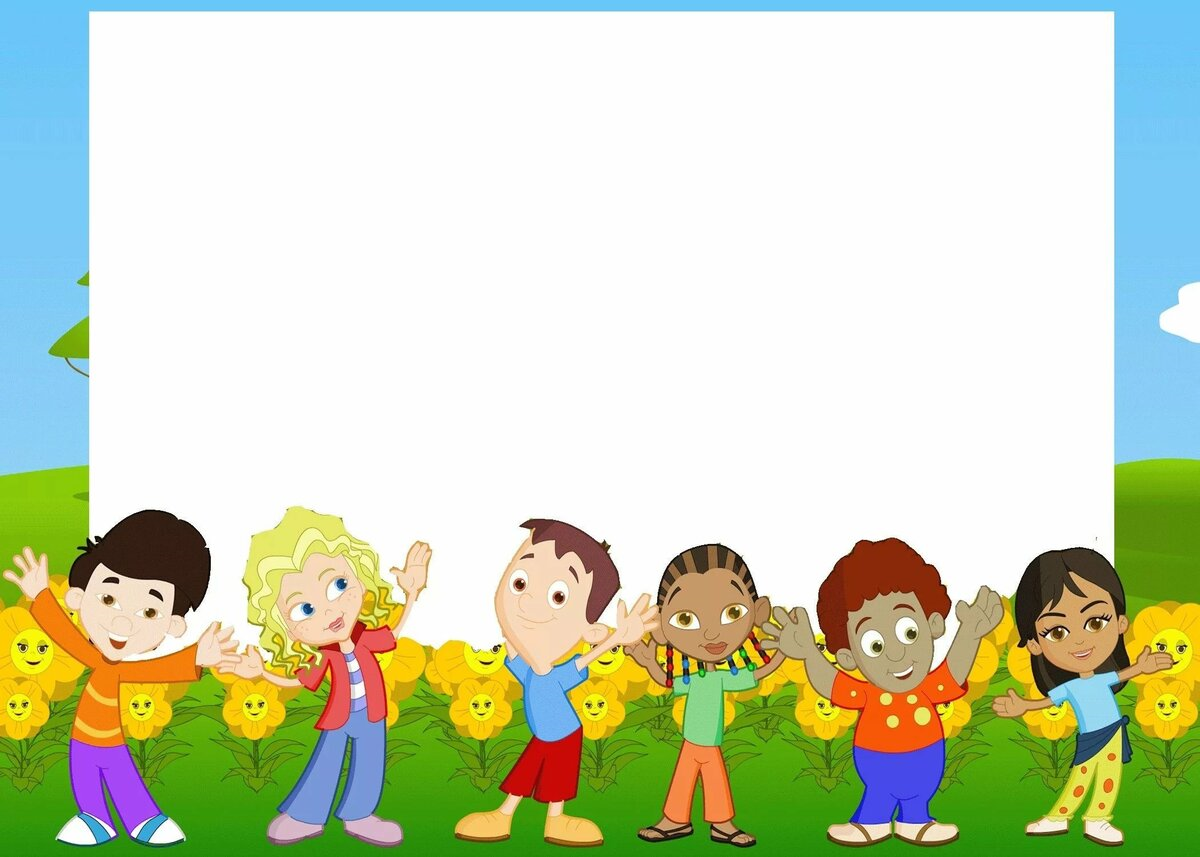 Четверг
Совместная деятельность педагога с детьми / родителями
Сюжетно – ролевая игры «Магазин»
Цель: побуждать детей выполнять игровые действия (продавец – продаёт, покупатель – покупает); продолжать формировать игровые действия по речевой инструкции, действовать согласно принятой на себя роли; закреплять знания детей называть и различать различные продукты; воспитывать коммуникативные навыки; побуждать самостоятельно договариваться во время игры.
Сюжетно –ролевая игра «Больница»
Цель: учить детей принимать на себя роль и выполнять соответствующие действия, использовать во время игры медицинские инструменты и называть их; способствовать возникновению ролевого диалога, формировать чуткое заботливое отношение к заболевшему.
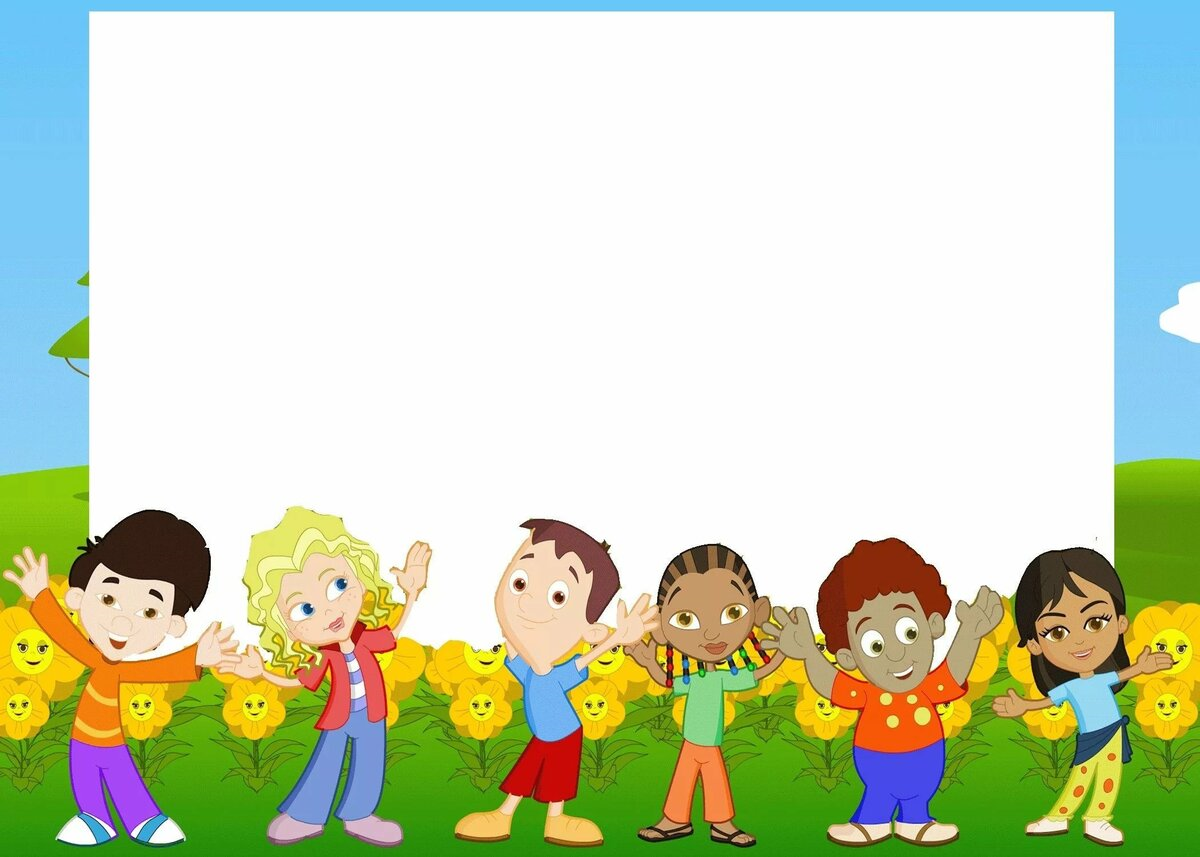 Дидактическая игра « Расскажите Незнайке, как вести себя в детском саду»
Цель: уточнить представления о правилах
безопасного поведения в детском саду.
Беседы по вопросам:
-Можно ли играть дома в футбол? Почему?
В какие игры можно играть дома и в садике?

Игра ситуация: «Угостим куклу чаем»
Цель: дать представление о правилах поведения за столом; добиваться от детей повторения названия чайной посуды.
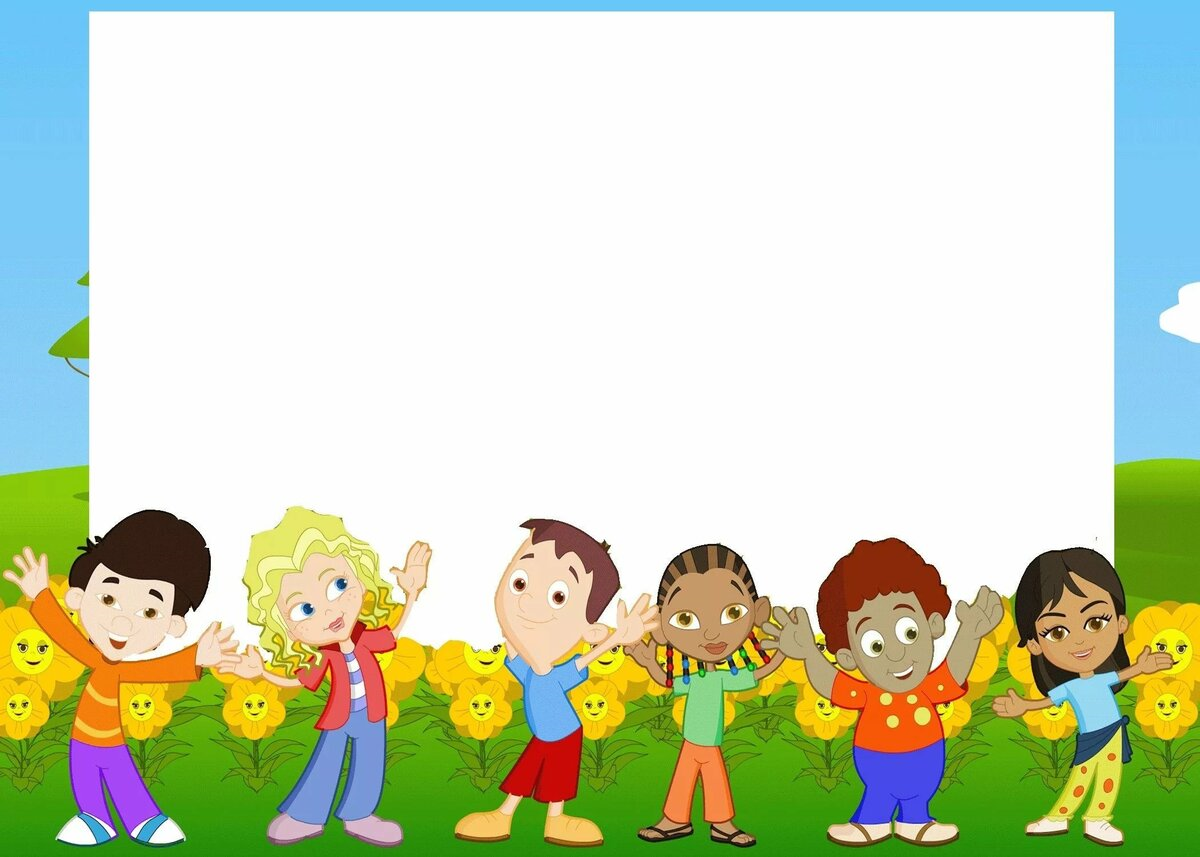 Самостоятельная деятельность детей. 
Дидактическая игра «У нас порядок»
Цель: формировать знания о том, что для удобства и безопасности все предметы нужно убирать на место.
Игра ситуация: «Угостим друг друга чаем»
Цель: развивать самостоятельность, заботливое отношение к другим детям, умение правильно пользоваться чайными приборами.
Игры по желанию детей «Магазин», «Больница».
Конструирование из лего: «Дома», «Машины».
Рассматривание художественной литературы по теме проекта
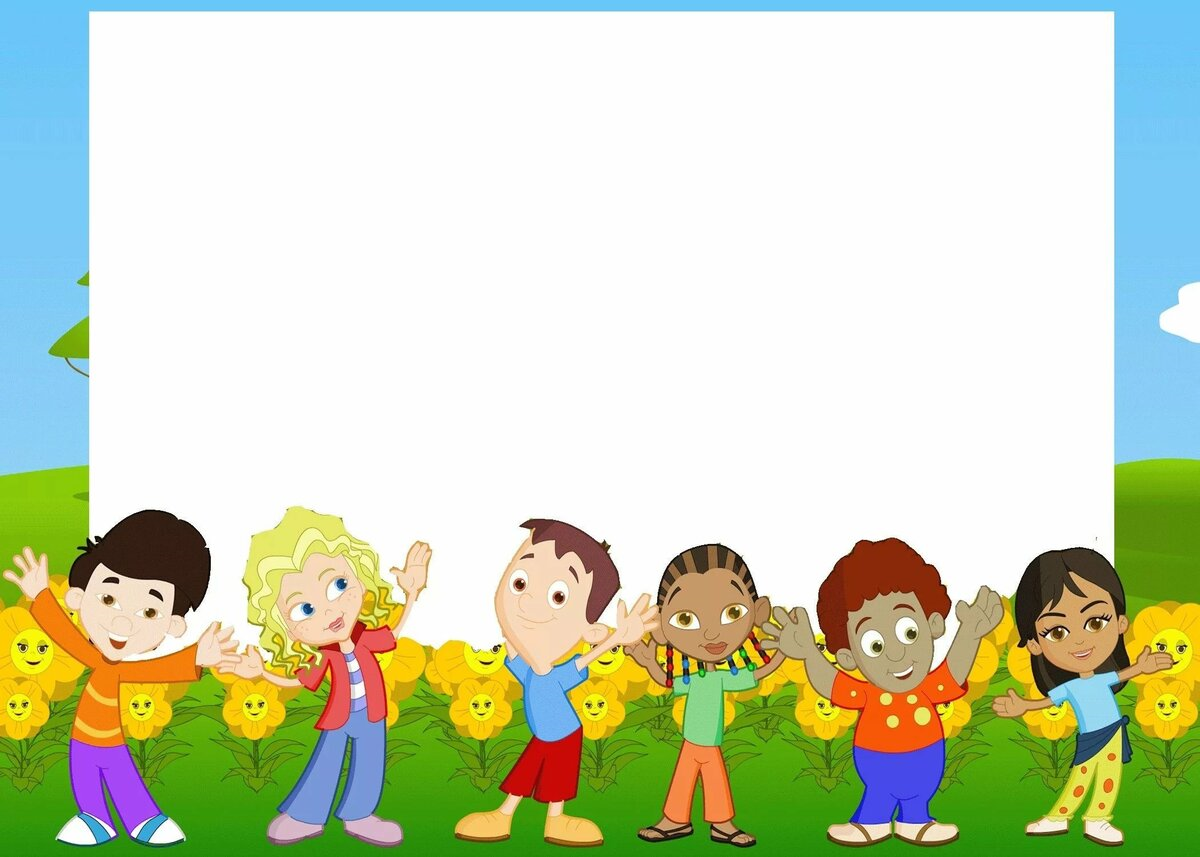 Пятница
Совместная деятельность педагога с детьми / родителями
Развлечение «Путешествие со светофориком»
Цель: Повторение основных правил безопасности на дороге, противопожарной безопасности, личной безопасности. Учить детей применять эти правила в повседневной жизни. Развивать наблюдательность, осторожность. Воспитывать бережное отношение к окружающей действительности
Викторина для детей «Опасности вокруг нас». Цель: выявить представления детей о основах безопасности жизнедеятельности., сравнить результаты викторин. Подвести итоги викторин в виде диаграммы
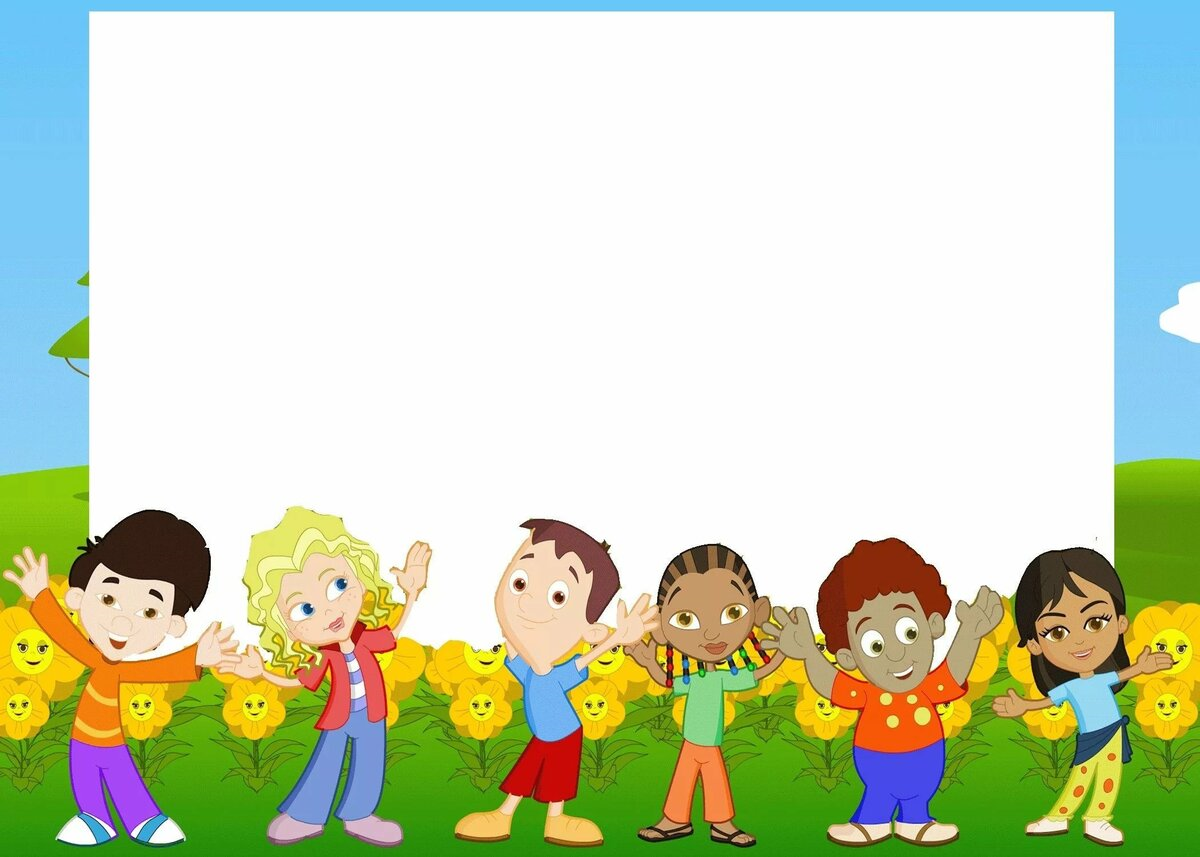 Активизировать знания родителей об особенностях обучения детей правилам безопасного поведения. Формировать готовность родителей к сотрудничеству с педагогами детского сада по проблемам развития навыков безопасного поведения.
Конструирование « Построим кошке новый дом»
Цель: продолжать развивать конструктивные навыки. Воспитывать заботливое отношение к окружающим.
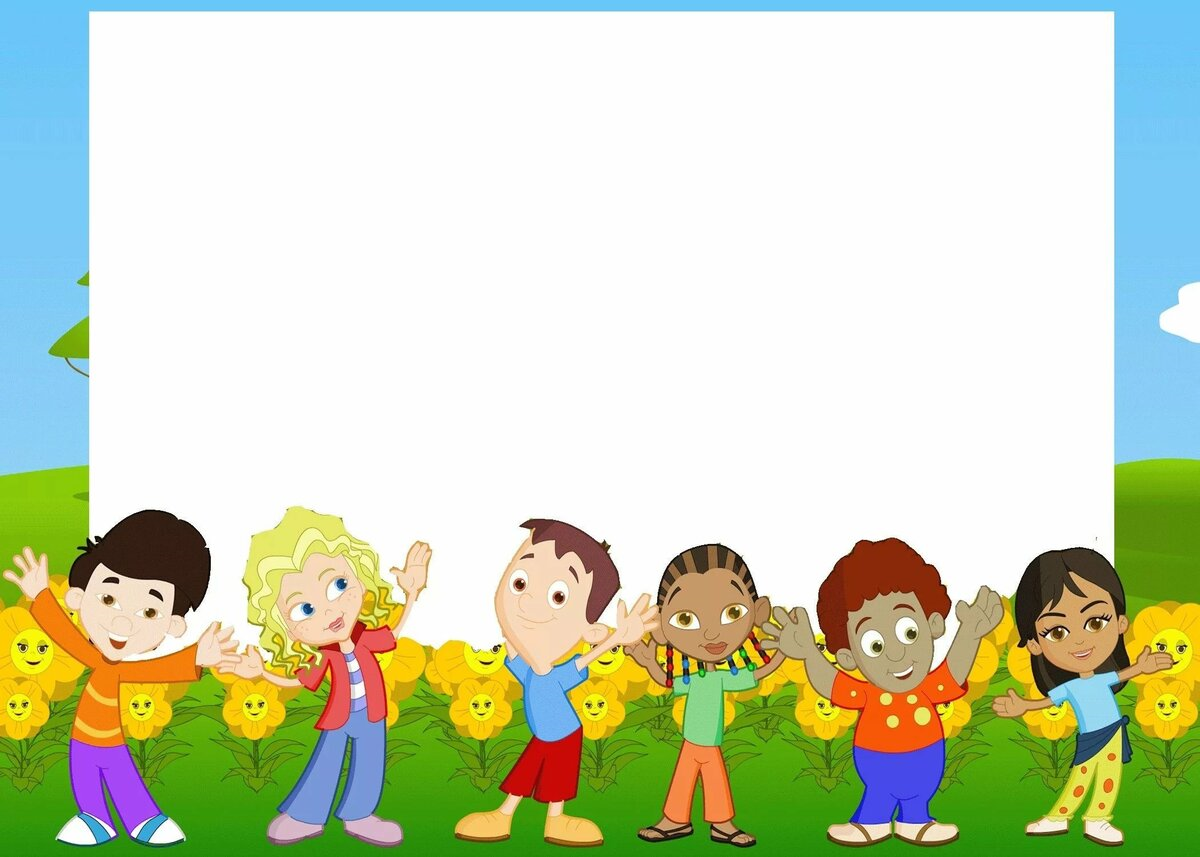 Самостоятельная деятельность детей. 
Просмотр мультфильма по мотивам сказки С. Маршака «Кошкин дом»
Конструирование из строительного материала
«Дома высокие и низкие», «Домик для кошки»
Рассматривание альбома «Берегись бед, пока их нет»
Игры с макетом светофора
Цель: повторение основных цветов светофора, развитие мелкой моторики
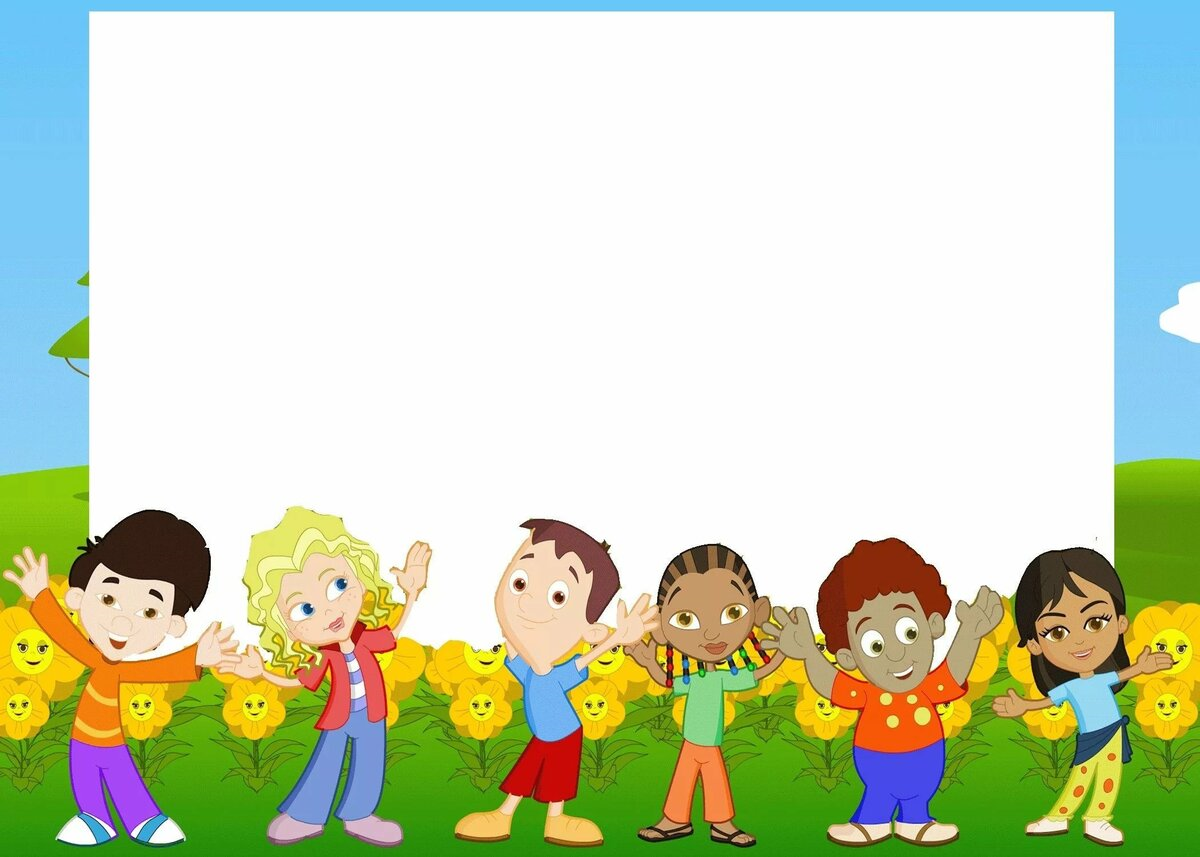 Спасибо за внимание!